Fire Inspection and Code Enforcement
8th EditionInspector II
Chapter 3 — Fire Behavior
Learning Objective 1
Describe how the fire tetrahedron model can be used to control or extinguish a fire.
3–1
Inspectors need to understand fire control.
3–2
Understand how firefighters influence fire behavior.
3–3
Inspectors also have tasks in regard to fire control.
(Cont.)
3–4
Inspectors also have tasks in regard to fire control.
3–5
Cooling with water is one of the most common methods of fire control and extinguishment.
3–6
Cooling with water is accomplished through installed sprinkler systems.
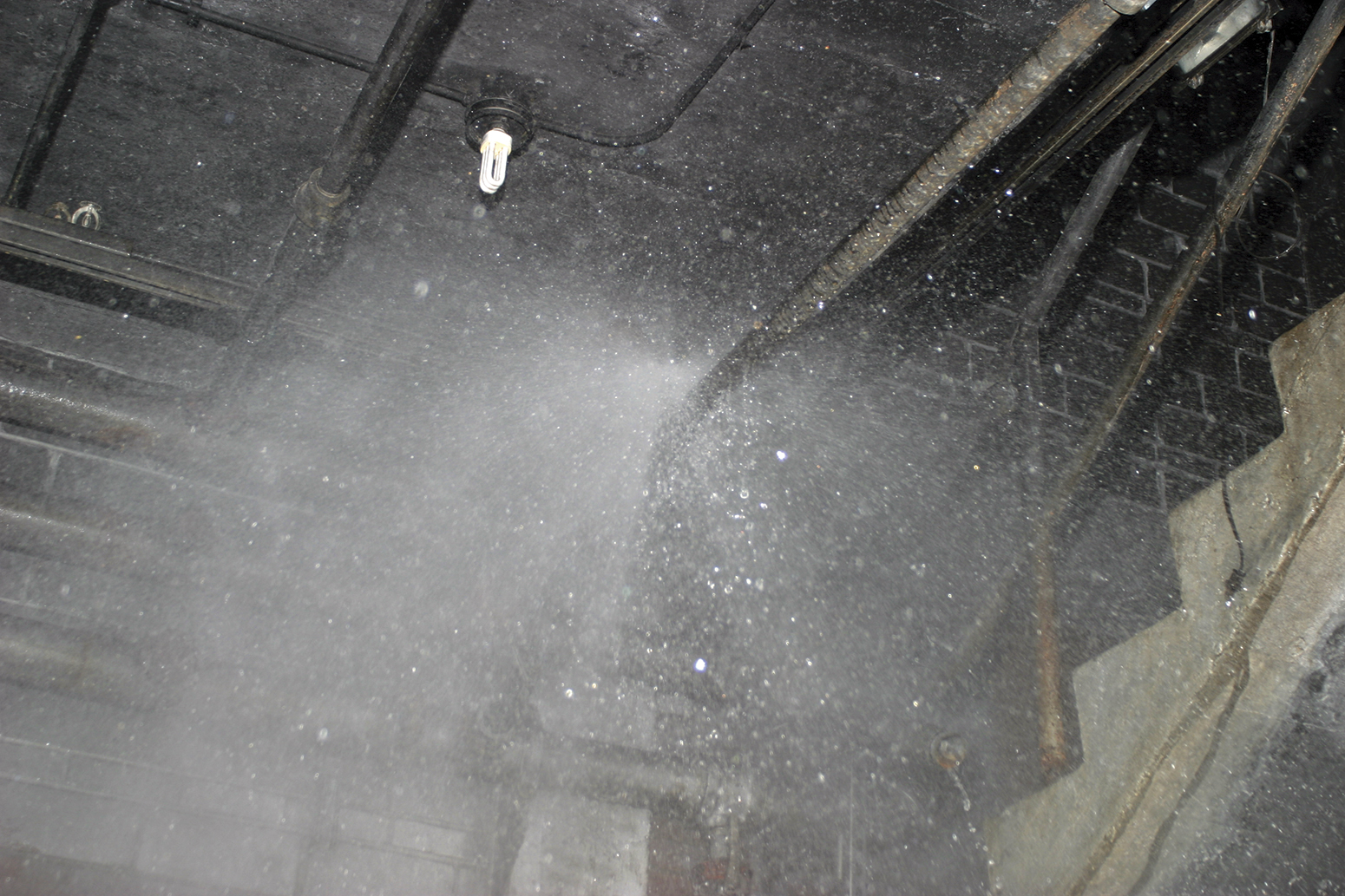 3–7
Water can also be used to control burning gases and reduce the temperature in the upper layer.
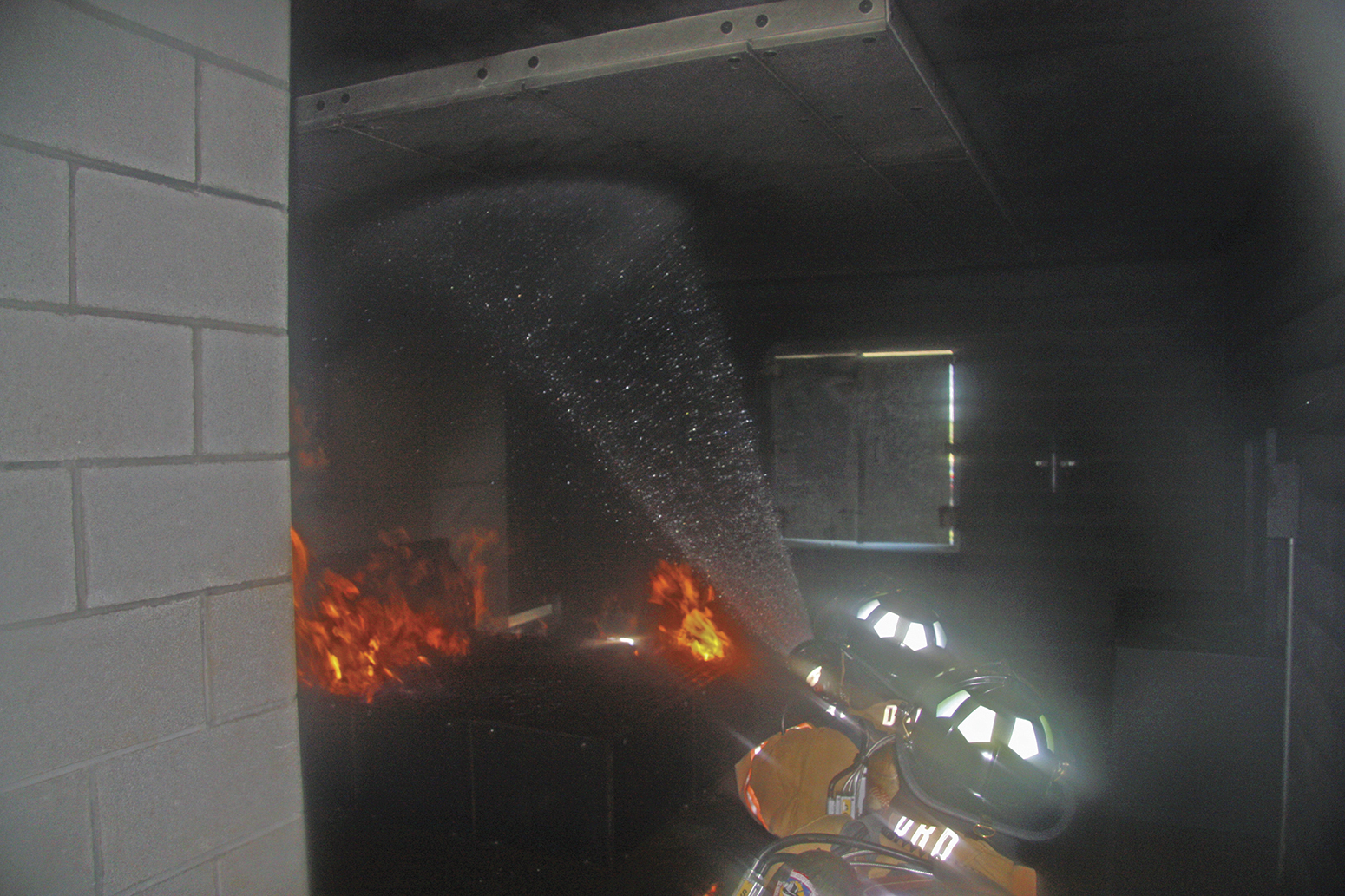 3–8
Removing the fuel is one way to avoid or extinguish a fire.
3–9
Reducing available oxygen reduces fire growth.
3–10
Chemical flame inhibition is also a method of controlling fire.
3–11
REVIEW QUESTION
What are the four components of the fire tetrahedron model?
3–12
Summary
The inspector’s job is to reduce risk. To this end, the inspector needs to understand the combustion process and how fire behaves in different materials and environments.
Understanding fire behavior will help the inspector evaluate fire protection systems that are designed to prevent fire or fire spread.
(Cont.)
3–13
Summary
The inspector must also be able to recognize how building design, construction materials, fuel loads, and combustible furnishings affect fire behavior and fire spread.
The inspector needs to understand that a solid working knowledge of fire behavior will help reduce the loss of life and property from fire and help businesses to operate more safely and provide for business continuance.
3–14